География
6
класс
Тема:
Что изучается в курсе
«Физическая география  материков и океанов»?
Учитель:       Боранбаева Саодат Хасановна
Жизнь человека тесно связана с природой
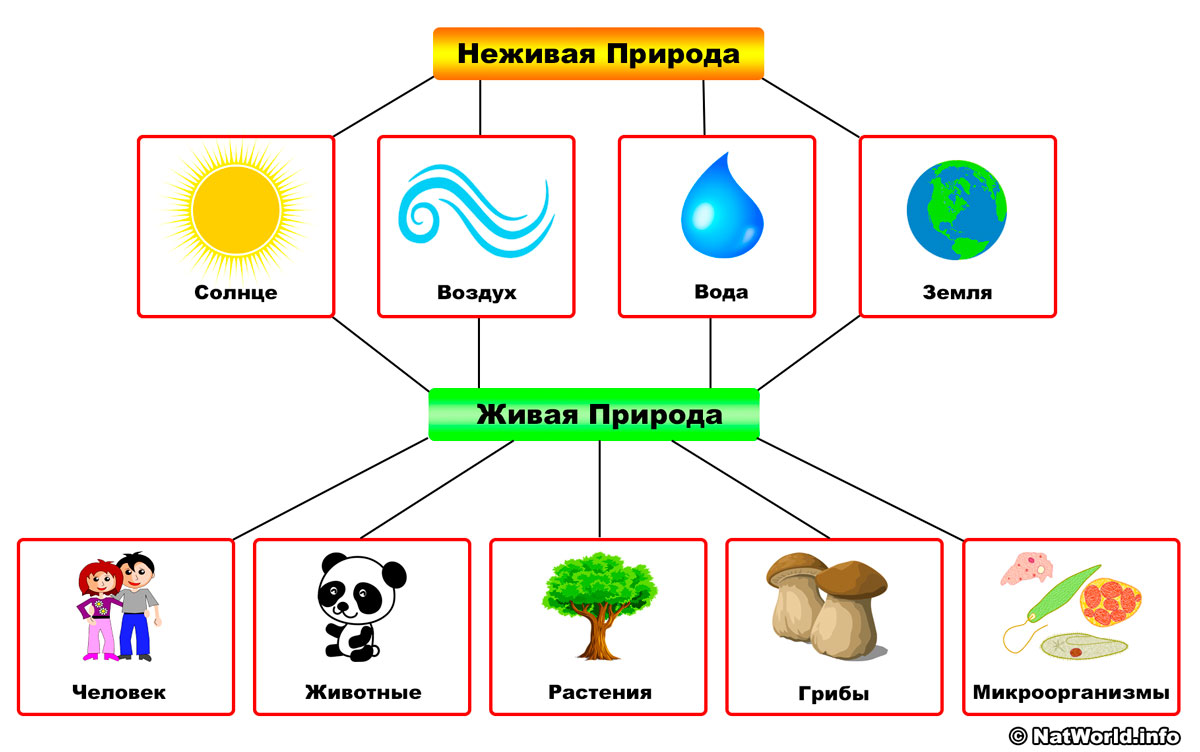 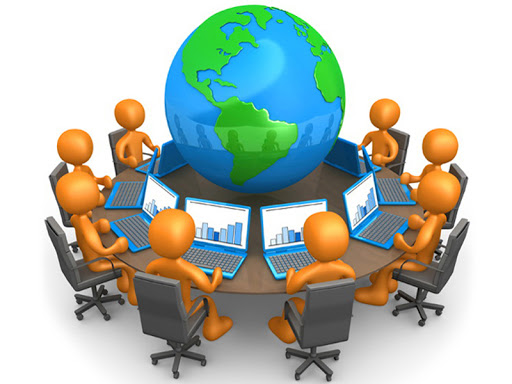 Необходимо изучить природу нашей планеты, особенности разных природных комплексов, происходящие процессы и явления, вызванные деятельностью человека
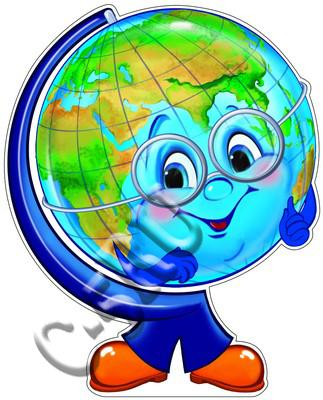 Географическая оболочка
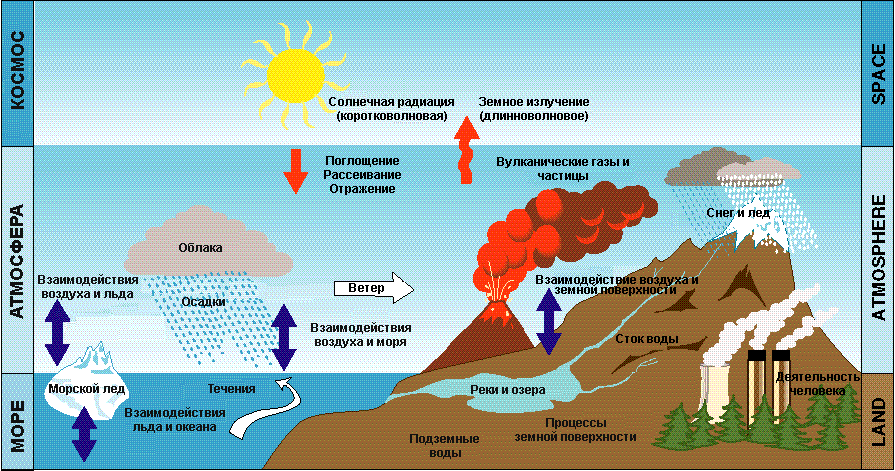 Самый крупный природный комплекс
Литосфера
Гидросфера
Атмосфера
Биосфера
Издавна человечество делит Землю на
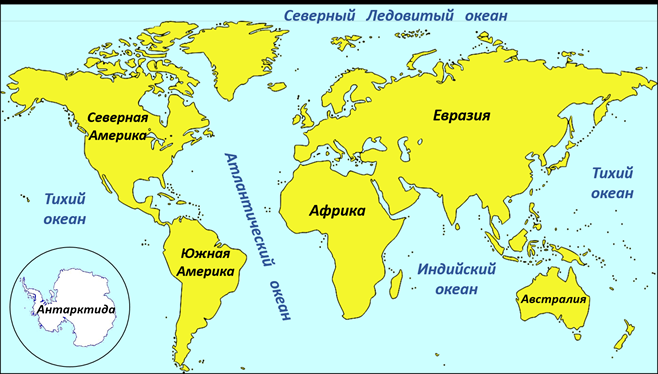 Материки – крупные участки суши, обладающие целостным строением земной коры
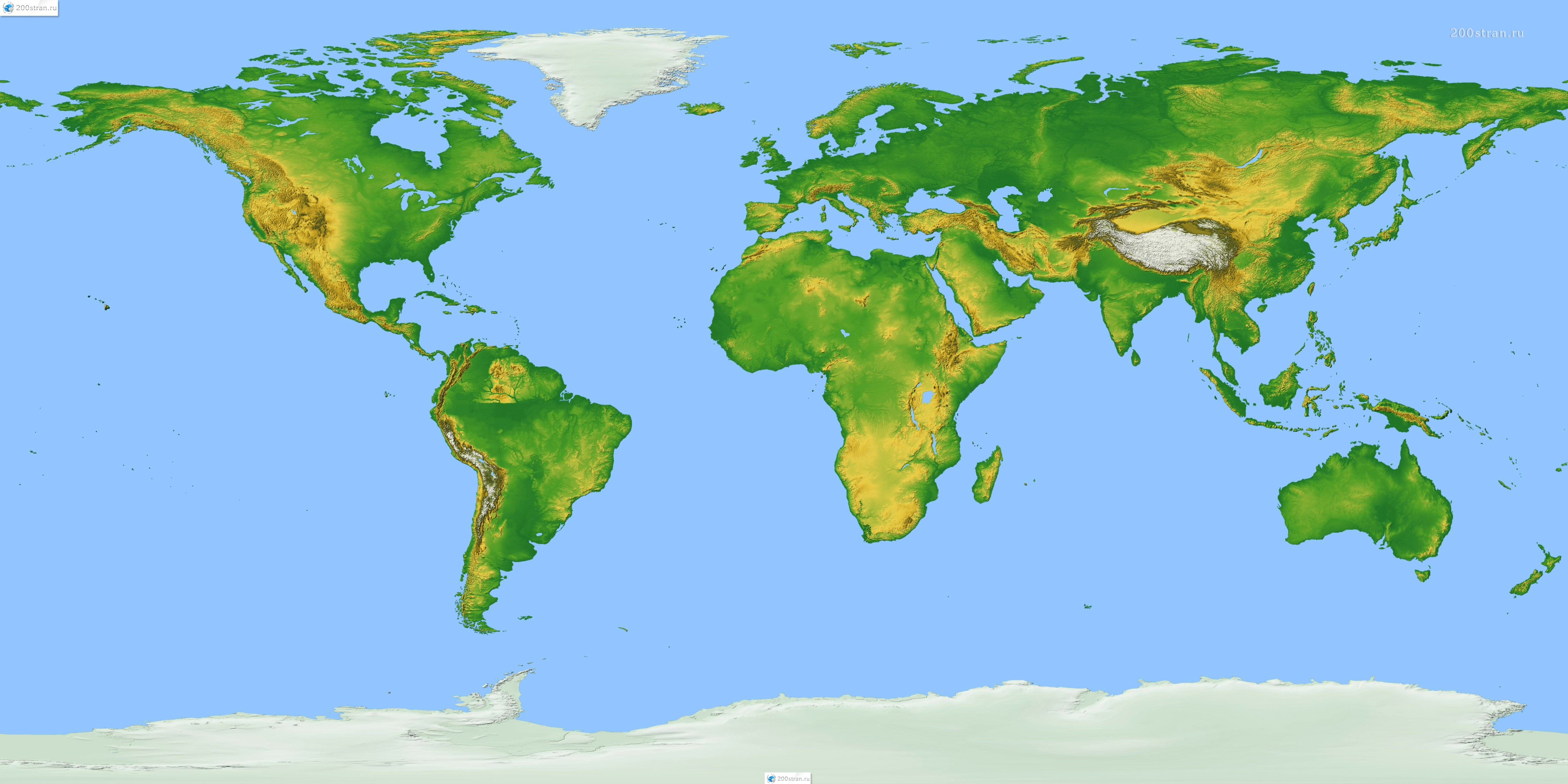 Северная
Америка
Евразия
Африка
Южная 
Америка
Австралия
Антарктида
Площадь  материков
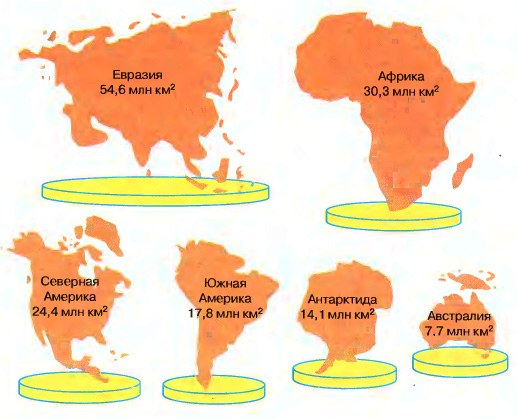 Части света
Части света — регионы суши, включающие материки или их крупные части вместе с близлежащими островами.
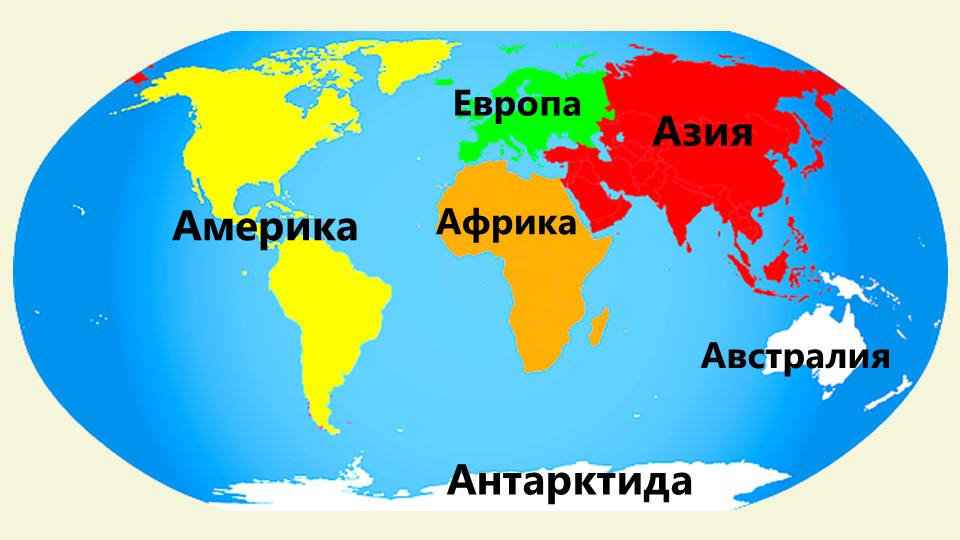 Историко – культурное понятие, возникшее на определенном этапе развития человечества.
Площадь частей света(млн.км²)
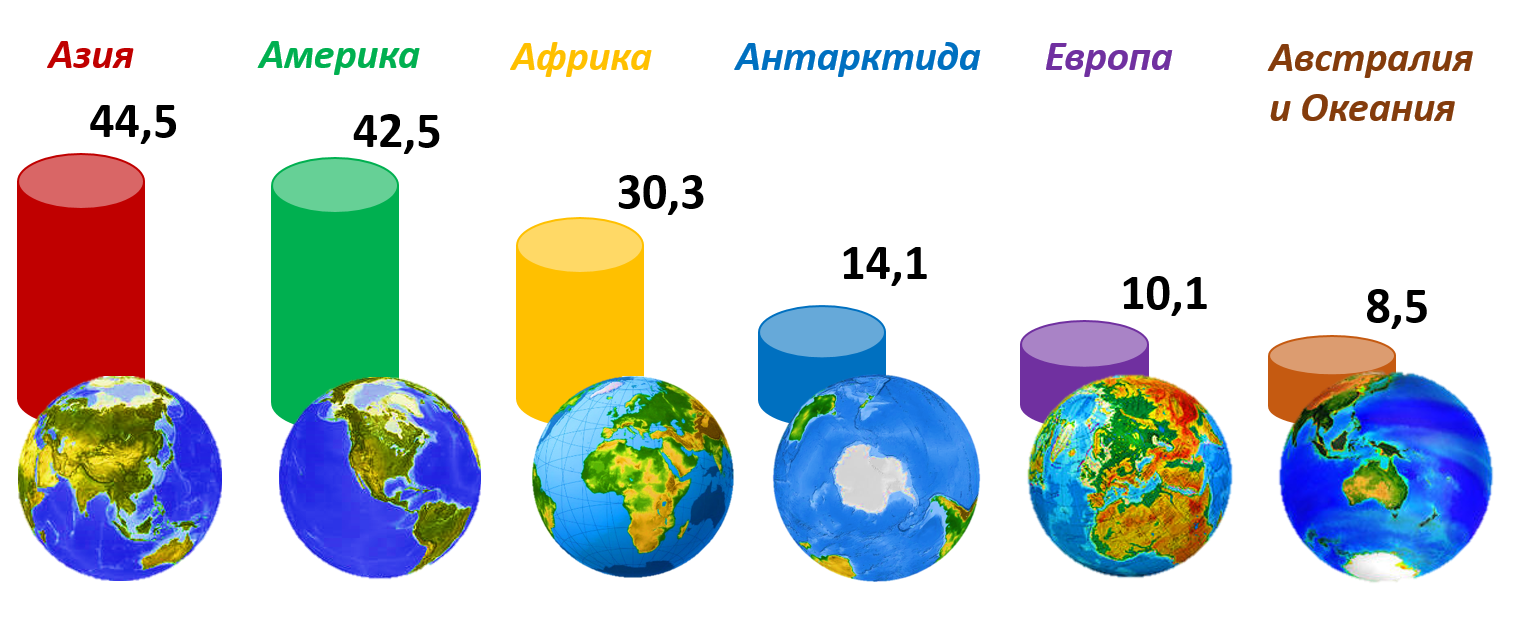 Океан (др.-греч. Ὠκεανός, от имени древнегреческого божества Океана) — крупнейший водный объект, составляющий часть Мирового океана.
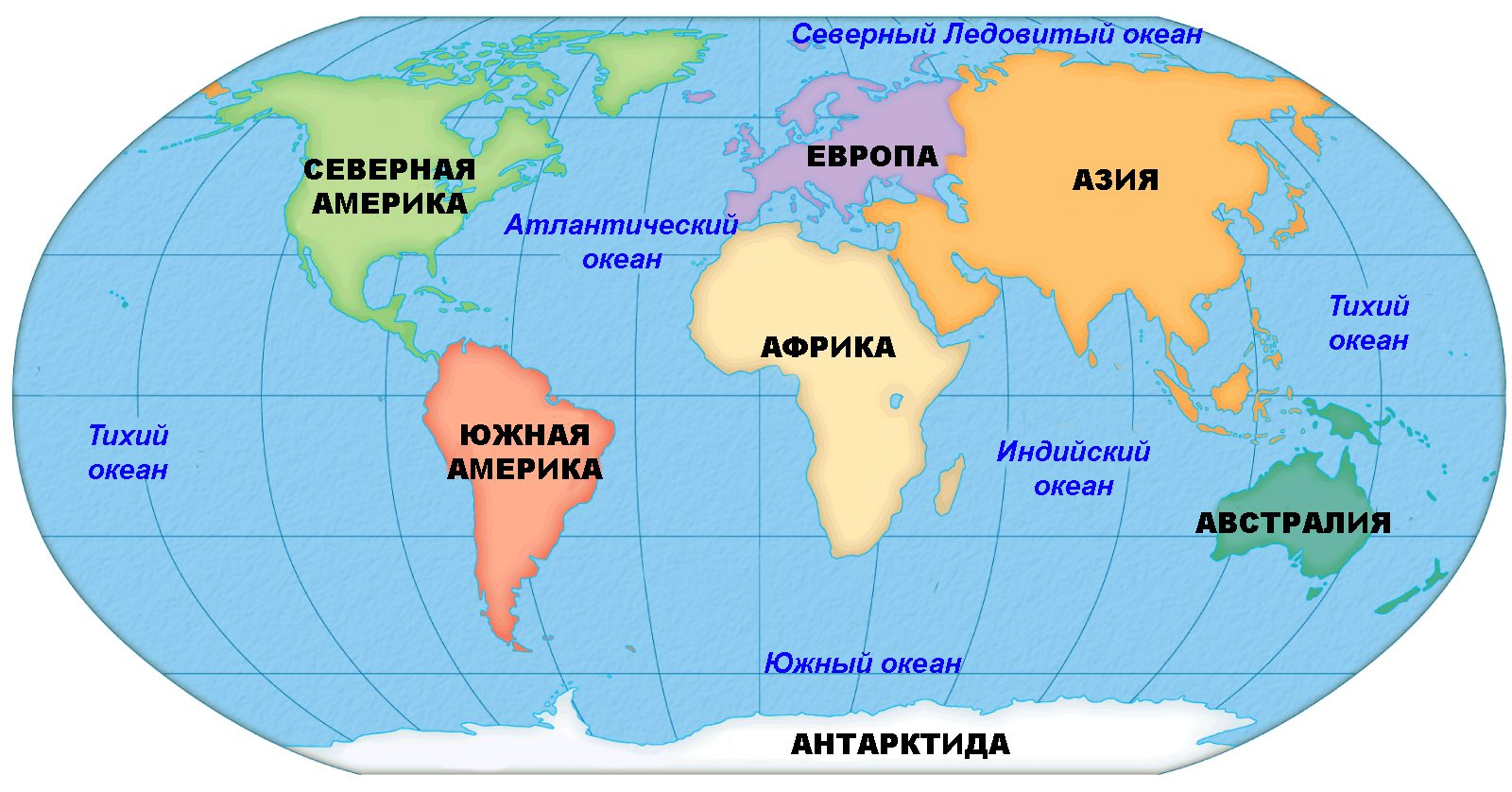 Площадь океанов
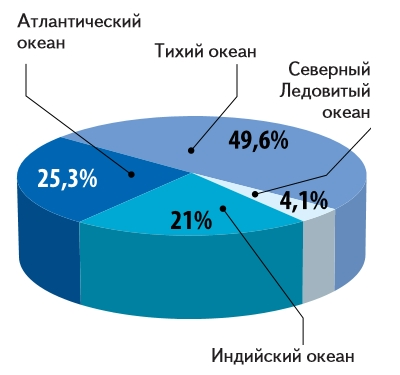 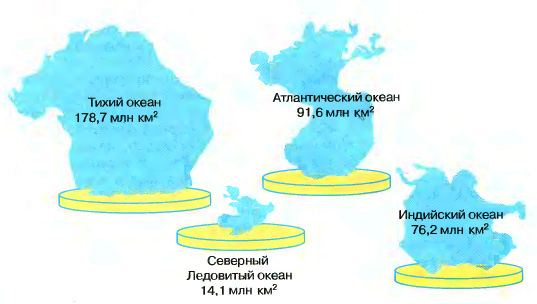 Более мелкие составные части Мирового океана
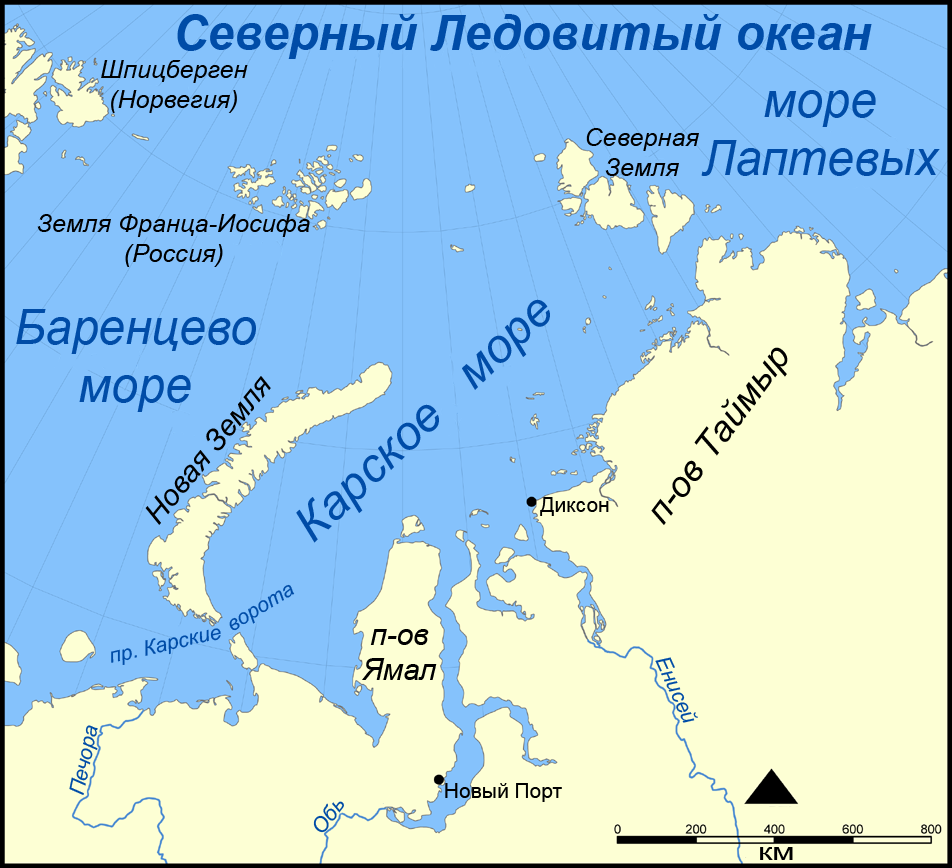 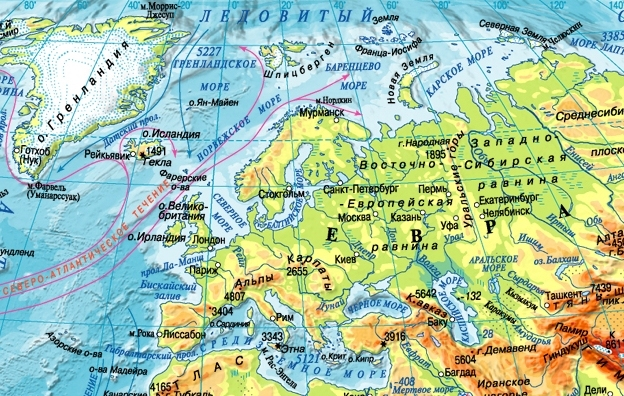 Море — 
часть Мирового океана, обособленная сушей или возвышениями подводного рельефа.
Заливы
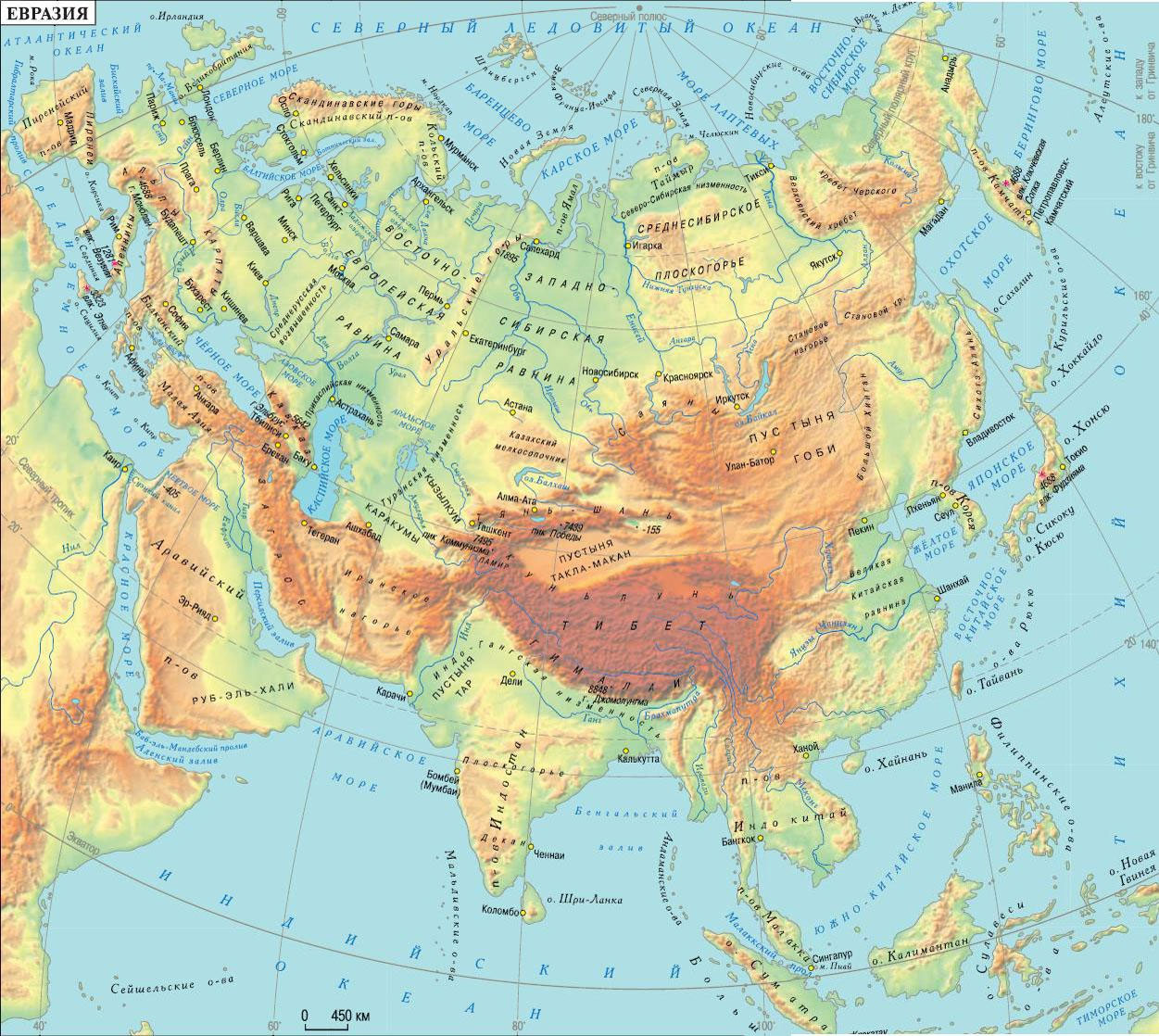 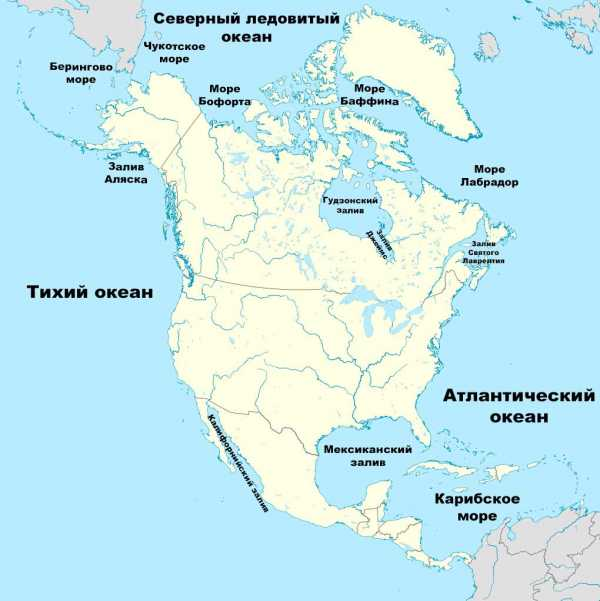 часть океана, моря, озера или другого водоёма, глубоко вдающаяся в сушу, но имеющая свободный водообмен с основной частью водоёма.
Проливы
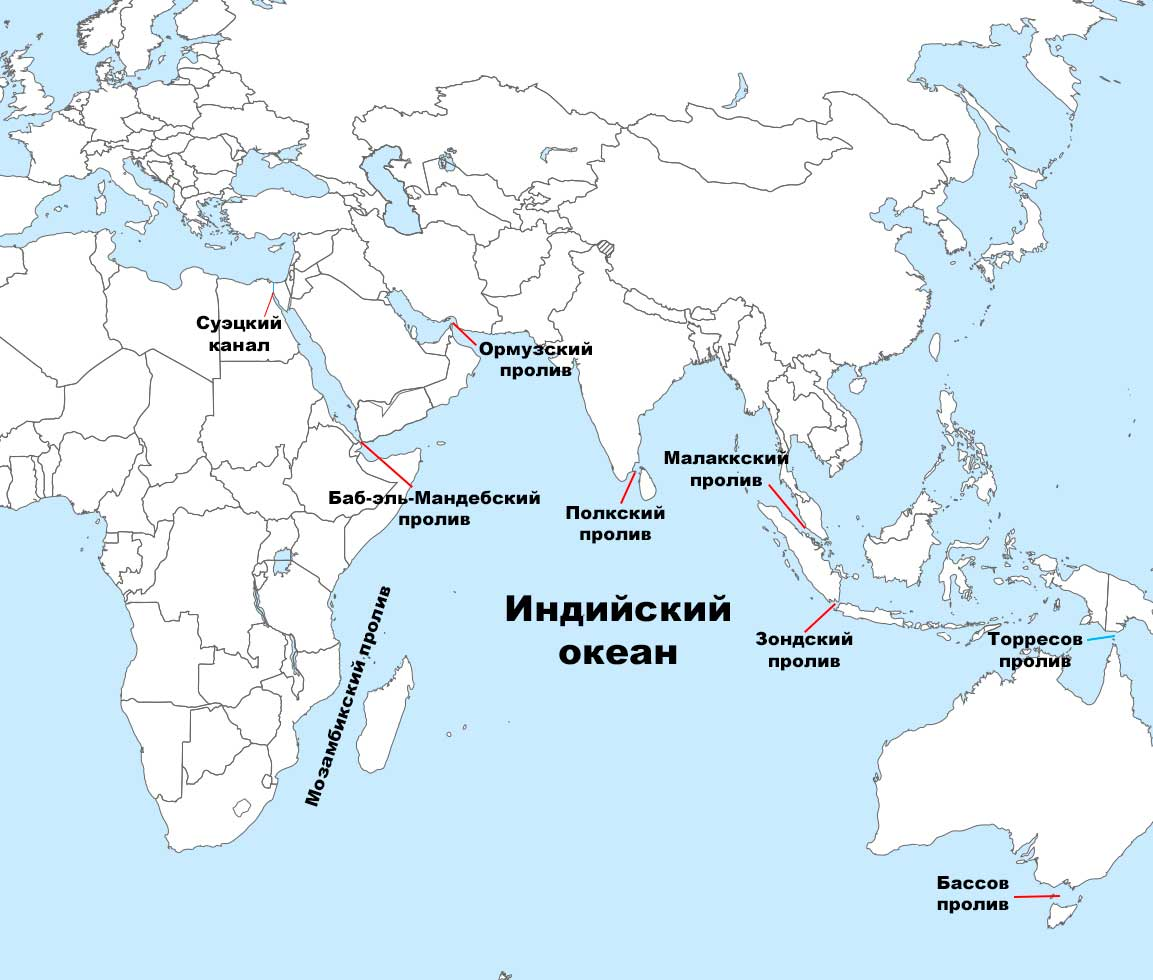 водное пространство, расположенное между двумя участками суши и соединяющее смежные водные бассейны или их части.
Береговая линия
Граница соприкосновения поверхности океанов и морей с поверхностью суши.
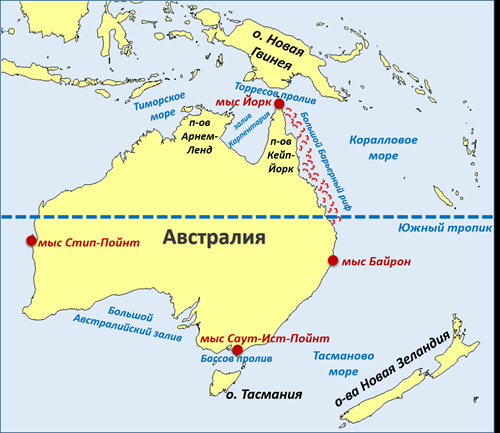 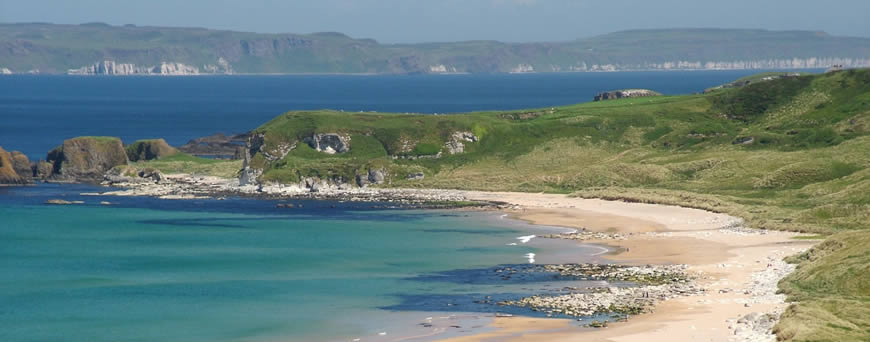 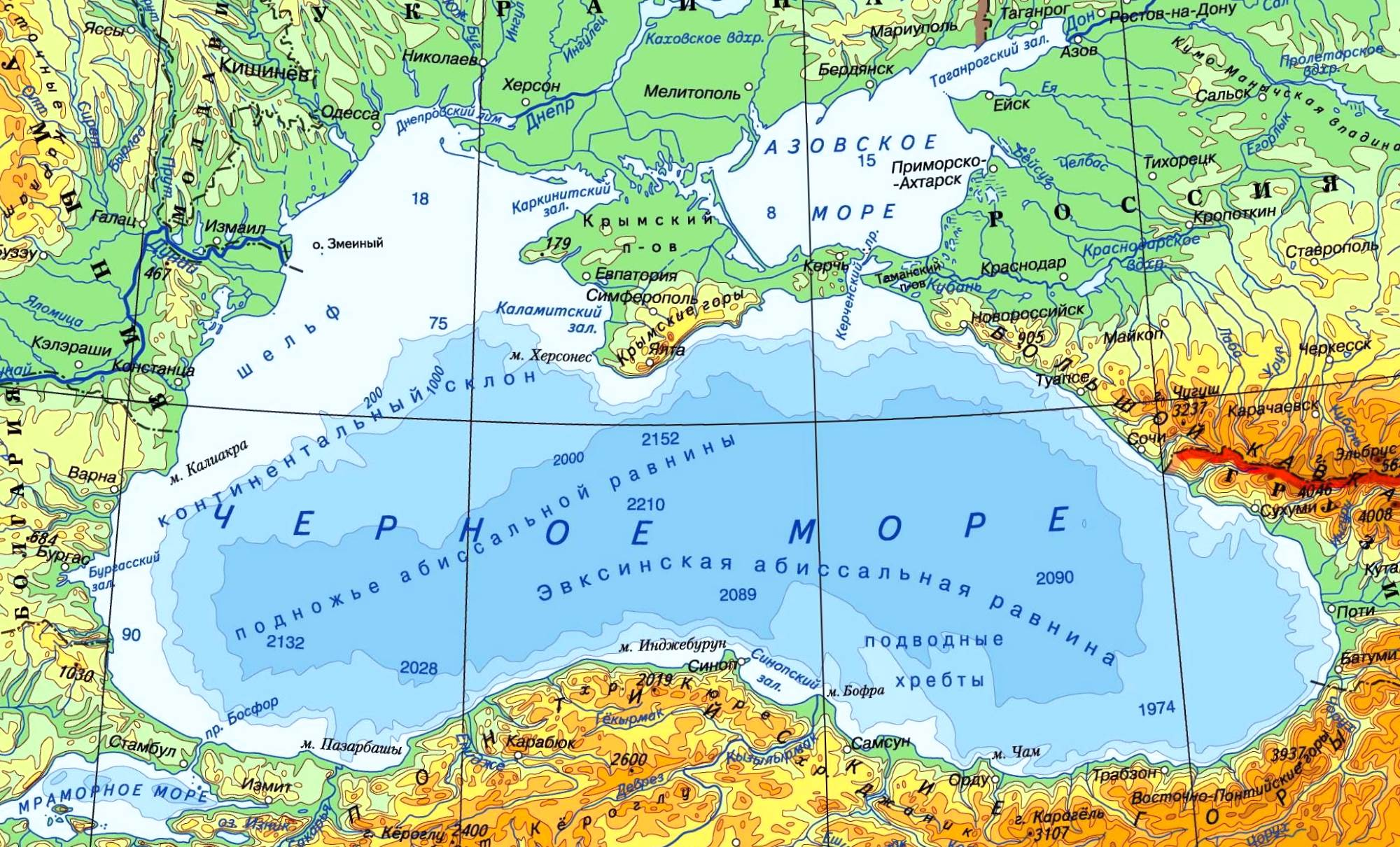 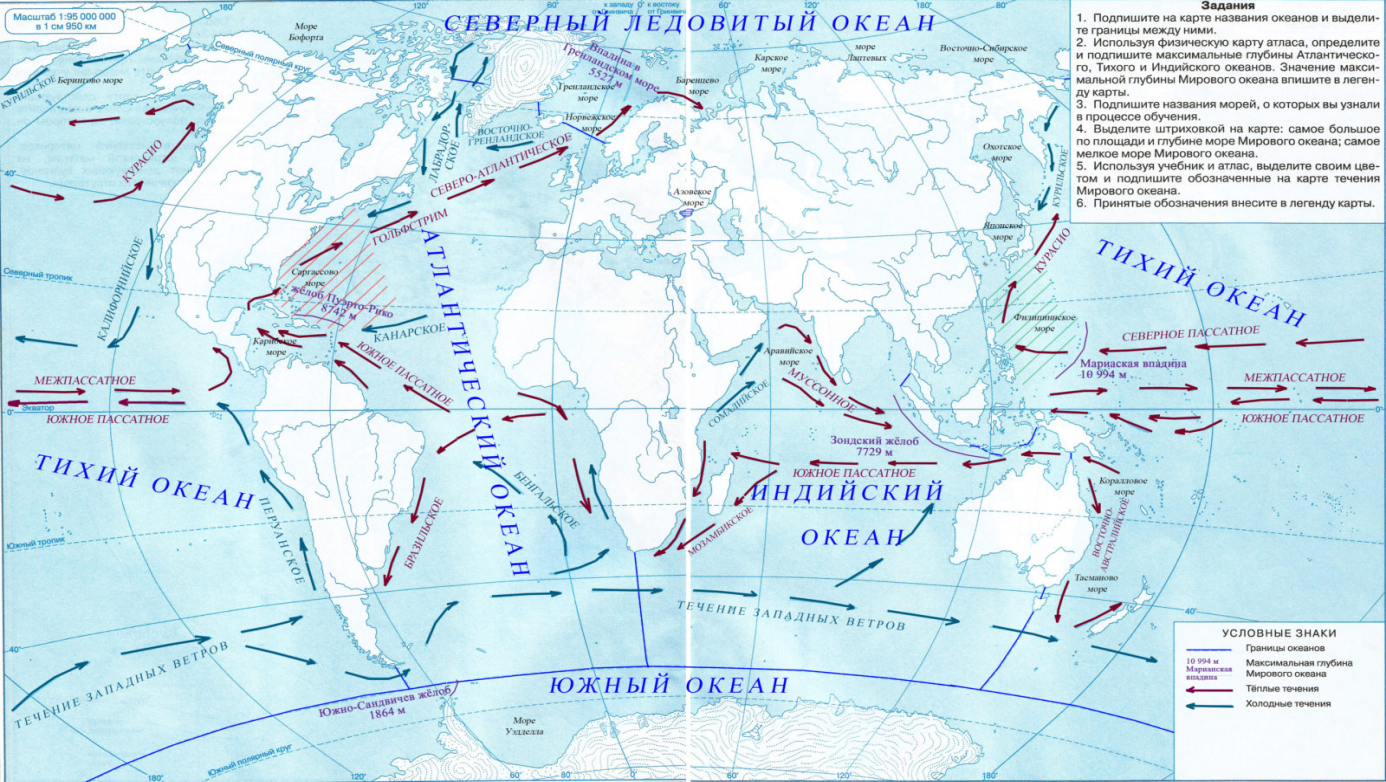 Граница соприкосновения поверхности океанов и морей с поверхностью суши называется береговой линией
Определите названия частей света
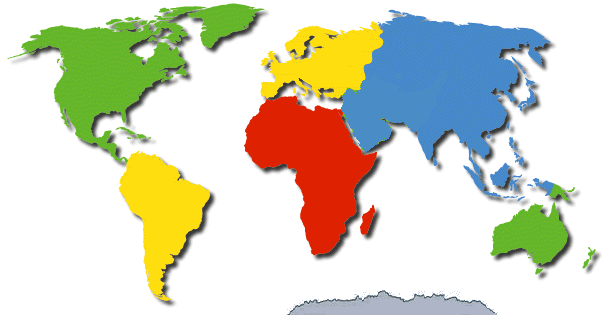 Европа
Азия
5
3
1
Африка
2
Америка
6
Австралия
4
Антарктида
Определите океаны
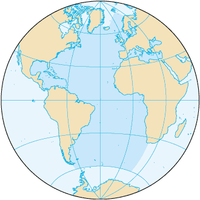 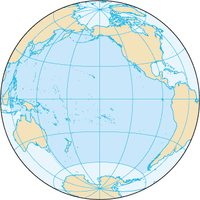 Тихий океан
Атлантический океан
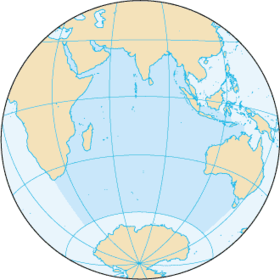 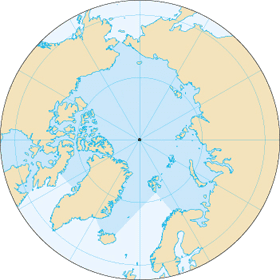 Северный
Ледовитый
 океан
Индийский океан
Южный океан
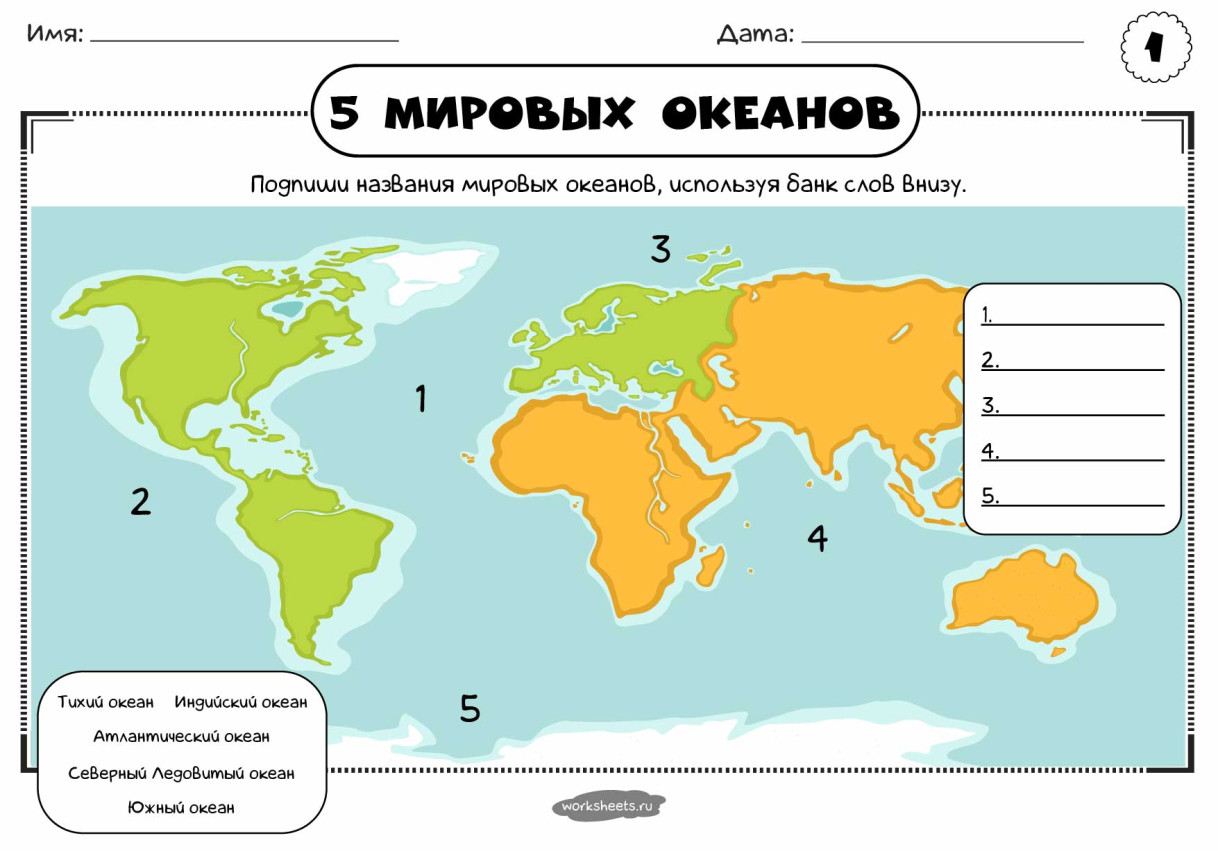 Атлантический
Тихий
Северный Ледовитый
Индийский
Южный
Тихий океан, Атлантический океан, Индийский океан, Северный  Ледовитый океан, Южный океан
Определите по очертаниям материки
1. Африка
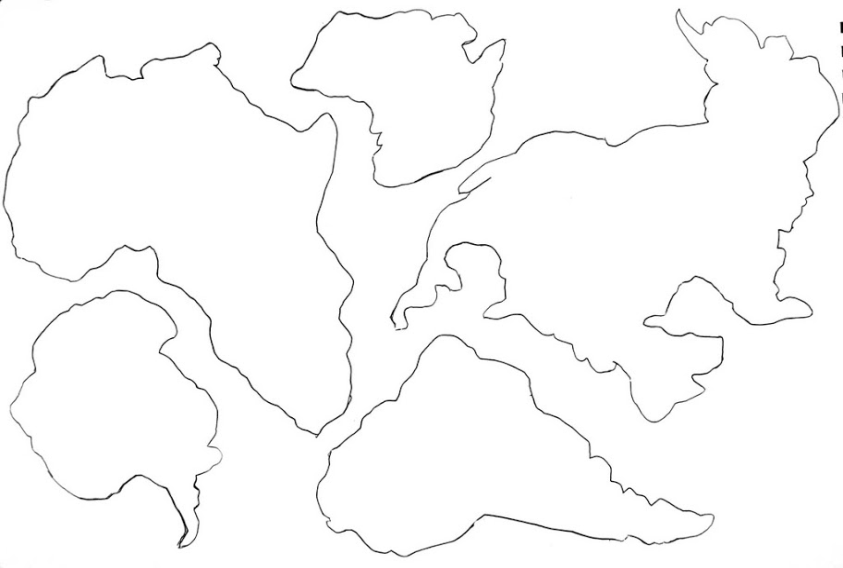 2
2. Австралия
3. Южная 
Америка
1
4
4. Северная
 Америка
5
3
5. Антарктида
Найдите соответствие. 
По карте определите какой остров пересекают параллель 8 с. ш. и меридиан 80 в. д.? 
Часть света, состоящая из двух материков. 
Океан, омывающий с востока самый большой материк. 
Часть света, наименьшая по площади. 
Океан, омывающий 4 материка. 
Часть света, расположенная в Северном и Южном полушарии. 
Самый большой остров на земном шаре. 

А) Гренландия Б) Америка В) Австралия Г) Тихий 
Д) Индийский Е) Шри- Ланка Ж) Африка З) Гаити
С помощью карты заполните таблицу
Материки и острова.  Заполните пропуски в предложениях.
Поверхность всего земного шара составляет 
… млн. км. Она разделена на ….. и……. 
Большая часть поверхности Земли занята …., которые соединены между собой и все вместе образуют единый … океан. На долю суши- материков и островов – приходится около 
… млн. км, или 29 % всей поверхности Земли.
Задание:
Прочитать: Предисловие. 

§ 1. Что изучается в курсе
«Физическая география материков и океанов?»

Ответить на вопросы стр.7

Выполнить практическое 
задание стр. 7